3
2
Spelling Rule: The /i/ sound spelled with a ‘y.’
All elements of this curriculum are copyright © Education Shed Inc. and may not be redistributed without permission.
3
The /i/ sound spelled with a ‘y’.
2
Sort the spellings in to two boxes. Words with an /i/ sound that are spelled with an ‘i’ and words with an /i/ sound that are spelled with a ‘y’.
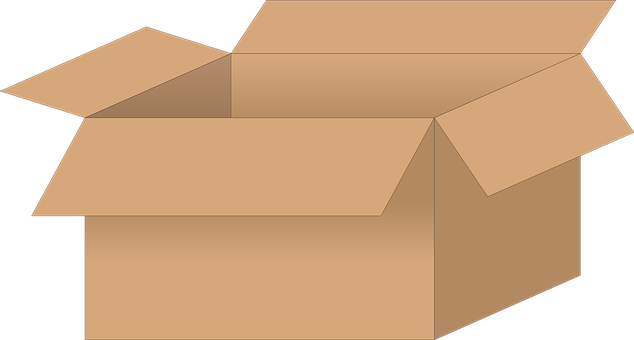 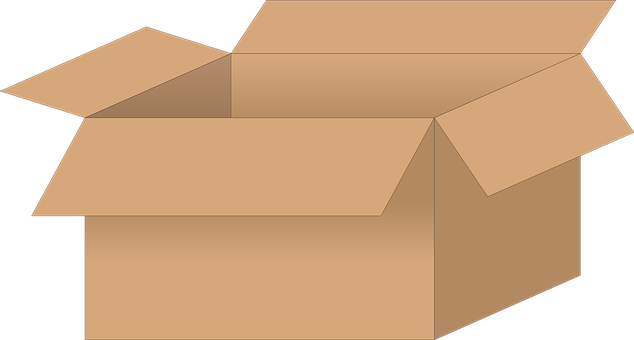 /i/ spelled with a ‘y’
/i/ spelled with an ‘i’
Answers:
Sort the spellings in to two boxes. Words with an /i/ sound that are spelled with an ‘i’ and words with an /i/ sound that are spelled with a ‘y’.
skim
hippy
pyramid
fringe
system
lyric
him
gym
impossible
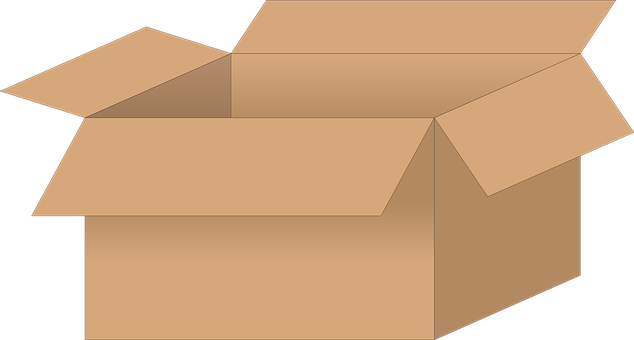 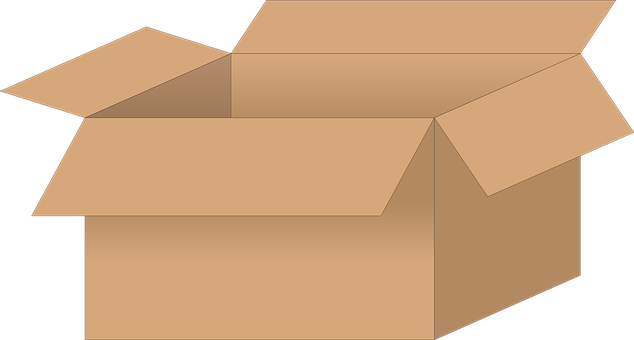 oxygen
imposter
mystery
/i/ spelled with a ‘y’
/i/ spelled with an ‘i’
Copy down five of the words in your spelling list and write a sentence containing it.
Your sentence
Your word
Use your spellings, and the letters in the crossword, to work out the missing words.
Use your spellings, and the letters in the crossword, to work out the missing words.